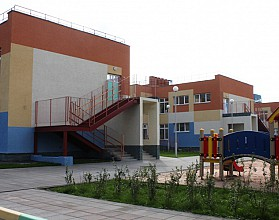 Муниципальное автономное дошкольное образовательное учреждение
 «Детский сад №45»
Проектная деятельность  в средней группе
«Зачем повару математика?»
воспитатель
 Потапова Наталия Викторовна.
Метод проектов
Это один из самых эффективных и перспективных методов работы с детьми.
Проектная деятельность способствует развитию у детей самостоятельной познавательной активности и навыков исследовательского поиска, переориентирует воспитателей от реализации учебной модели к модели совместной деятельности с детьми. 
Принципы технологии проектной деятельности закреплены в положениях ФГОС ДО (Федеральный государственный образовательный стандарт дошкольного образования). 
Содержание проекта – это комплекс различных видов деятельности, а самостоятельный исследовательский поиск в соответствии с возрастными возможностями – его непременная часть.
Активная роль в проектах для малышей принадлежит 
взрослому. Осуществление проекта происходит на подражательно-исполнительском уровне.
Виды проектов
по количеству участников: индивидуальные – коллективные
по контингенту участников: одновозрастные – смешанные
по приоритету метода: исследовательские, творческие
по продолжительности: краткосрочный – средний – 
долгосрочный
по направленности: предметные – межпредметные
Проект
«Зачем повару математика?»
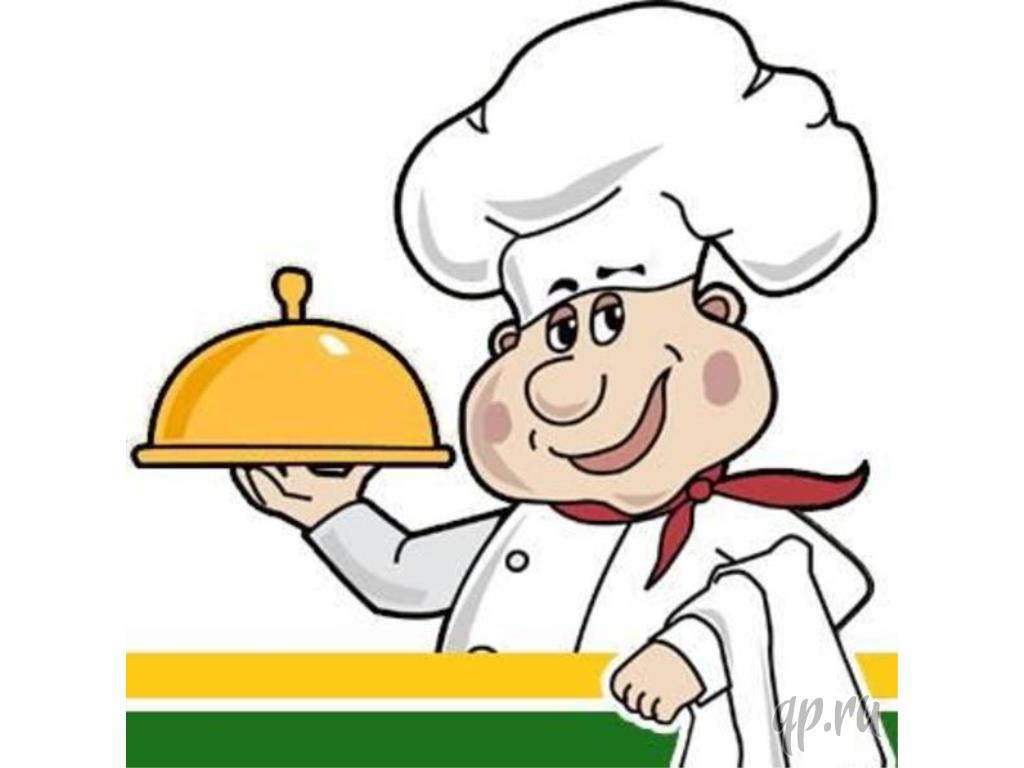 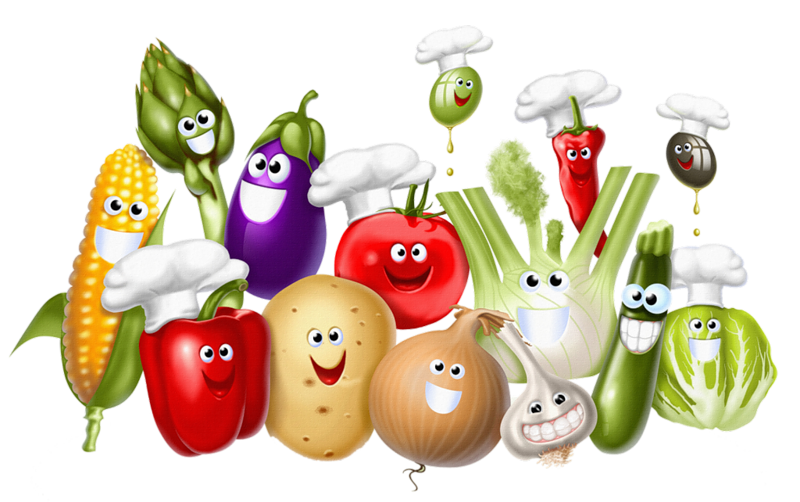 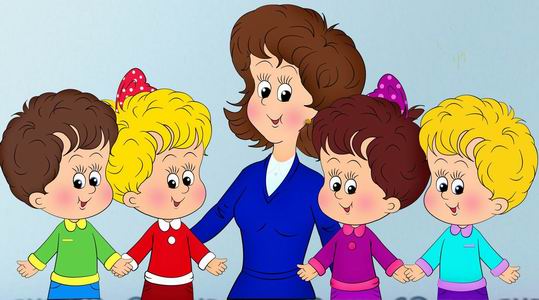 Участники проекта
Воспитатель
Продолжительность проекта
3 месяца
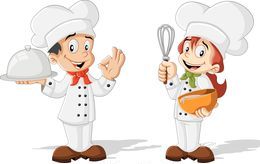 Дети
Родители
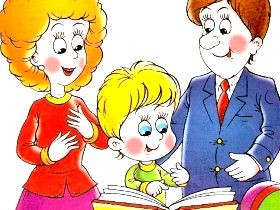 Постановка проблемы
На занятиях по формированию элементарных математических представлений у многих детей быстро терялся интерес к математике. Чтобы развить у детей интерес к математике, обеспечить математическое развитие, активность детей, мы решили использовать жизненный опыт детей с обращением к профессиям их родителей. Свою работу строили на использовании сюжетно- дидактических игр математического содержания, связанных с профессиями.
Цель работы:
Развитие математических представлений у детей среднего возраста посредством сюжетно-дидактических игр, экспериментально-исследовательской деятельности.
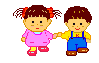 Задачи:
Закреплять у детей  навыки прямого и обратного счёта 0-5,  знание геометрических фигур; ориентировки в пространстве и во времени;

Способствовать развитию познавательного интереса, внимания, развитию  умения формулировать выводы в ходе исследовательской деятельности; 

Воспитывать интерес к занятиям математикой.
Ожидаемые результаты
От детей: 
Проявление интереса и желания заниматься математикой; 
 Владение прямым и обратным счётом от  0 до5,  знание геометрических фигур; умение ориентироваться в пространстве и во времени;
 Развитие познавательного интереса, внимания; развитие  умения формулировать выводы в ходе исследовательской деятельности; 
От родителей: 
Повышение педагогической грамотности родителей; 
Повышение активности в сотрудничестве с ДОУ в образовательном процессе.
Создание условий:
организация развивающей предметно- пространственной среды группы, подбор методической,  художественной литературы по теме проекта, иллюстративного материала, дидактических и настольных игр по математике, подвижных игр, физкультминуток; 

Составление плана  проекта: работа с детьми, 
работа с родителями.
Первый этап - подготовительный
Второй этап - Практический
Реализация проекта с детьми осуществлялась в различных направлениях: 
в образовательной деятельности;
совместной деятельности со взрослыми;
самостоятельной деятельности детей.

Работа с родителями.
Третий этап - Итоговый
Организация развивающей  предметно- пространственной среды группы
Математическое развитие детей происходит при интеграции всех образовательных областей
Уголок математического развития
 (дидактические игры по математике)
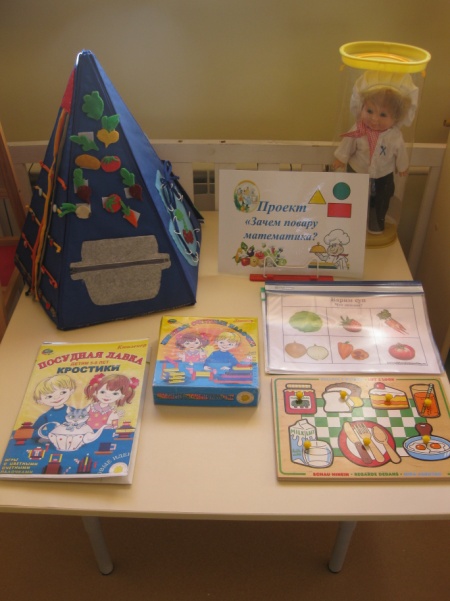 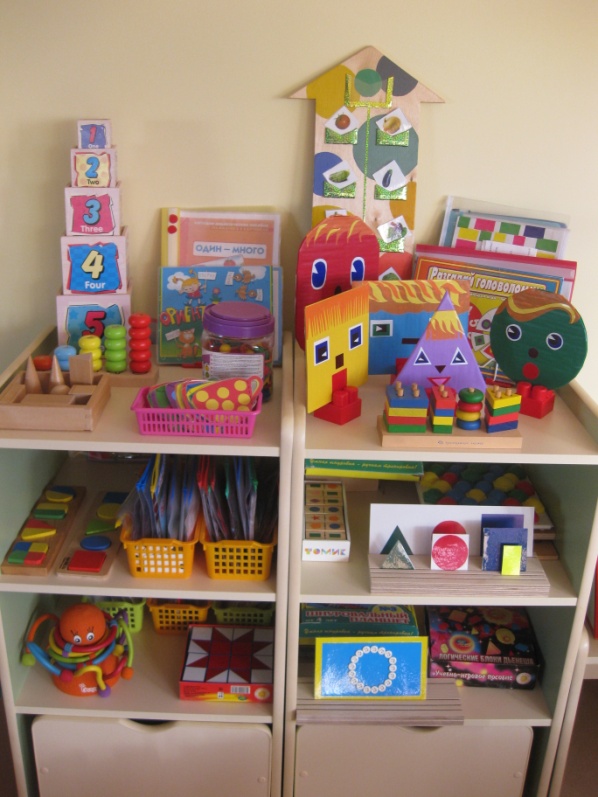 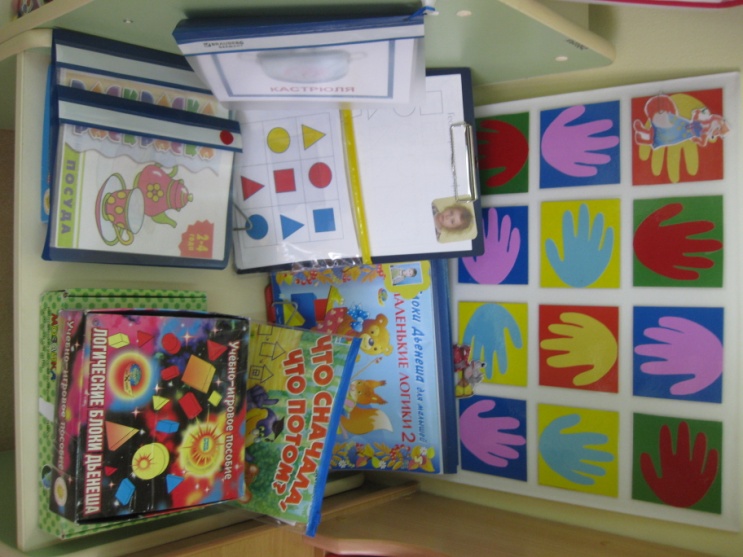 Уголок сюжетно-ролевых игр
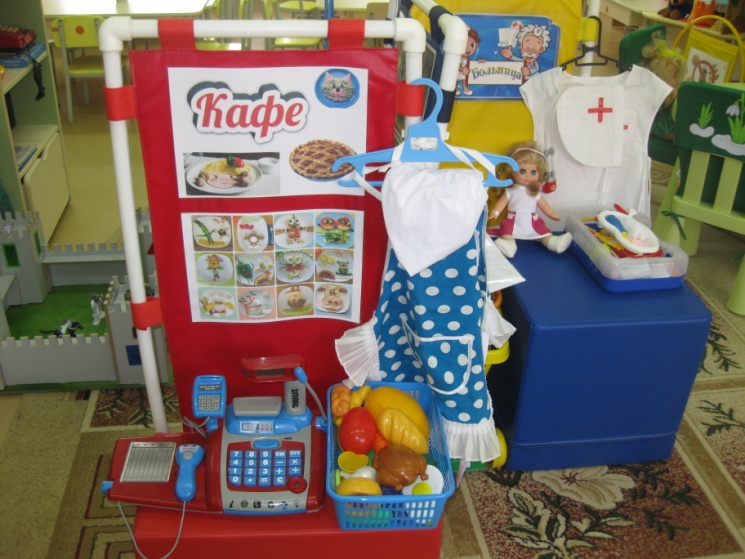 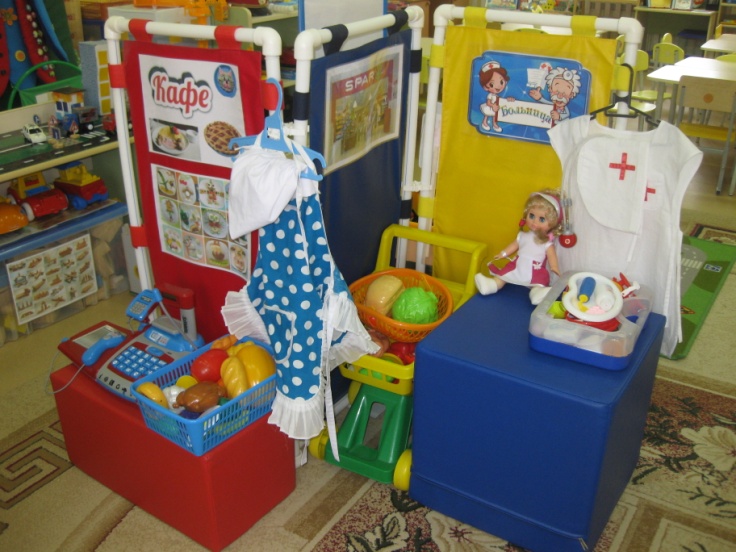 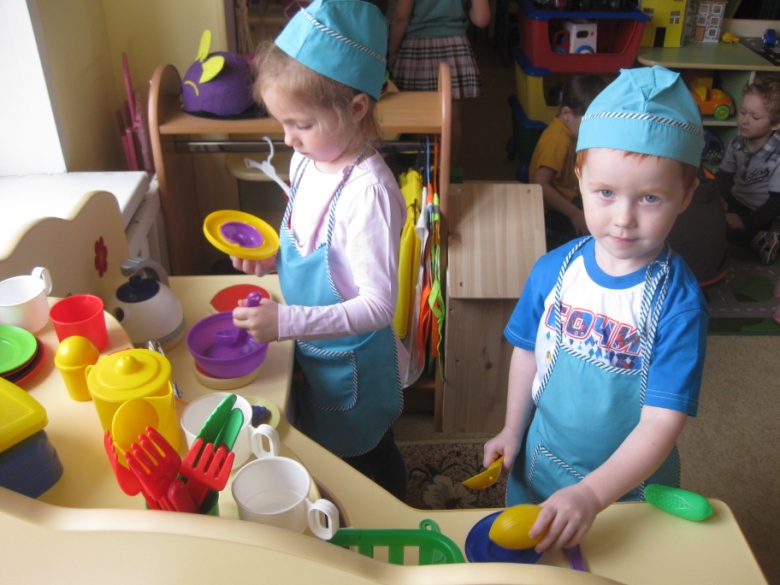 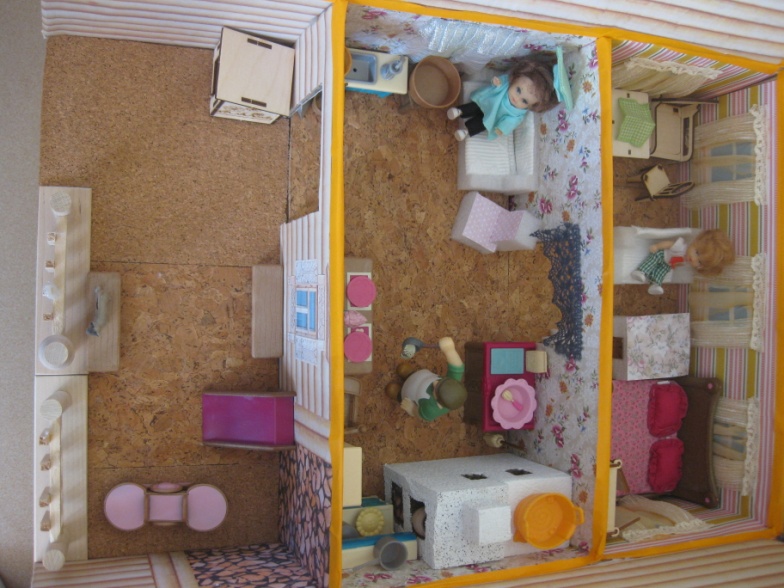 -
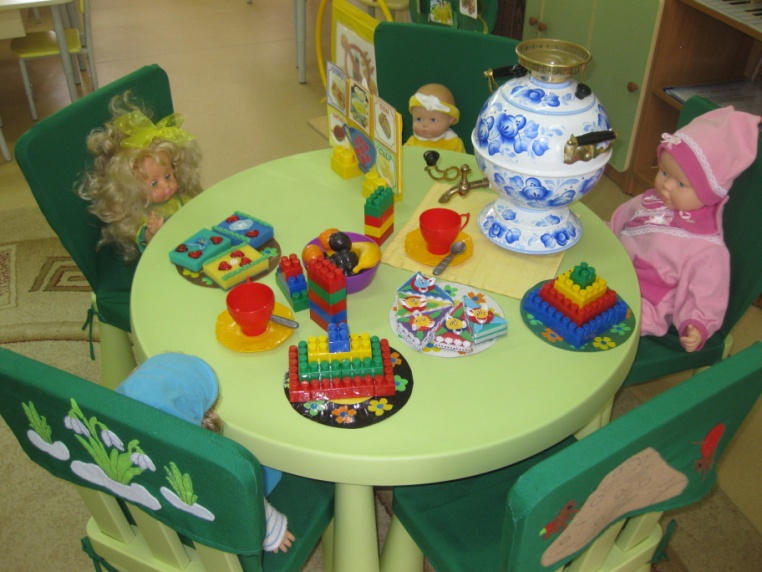 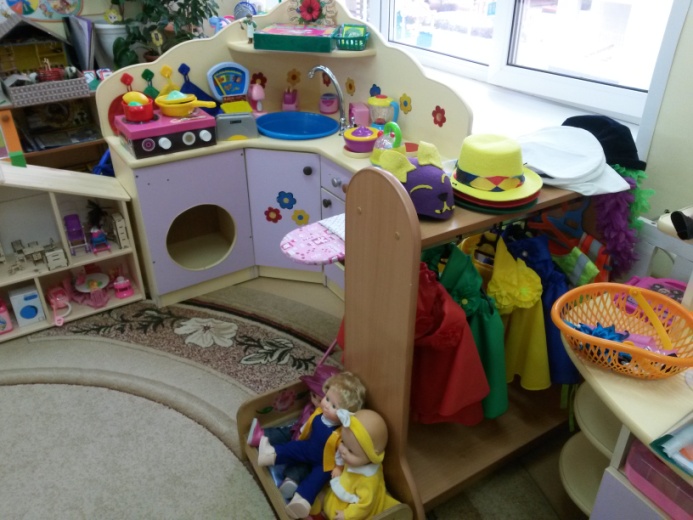 Уголок речевого развития 
(дидактические игры и художественная литература с математическим содержанием)
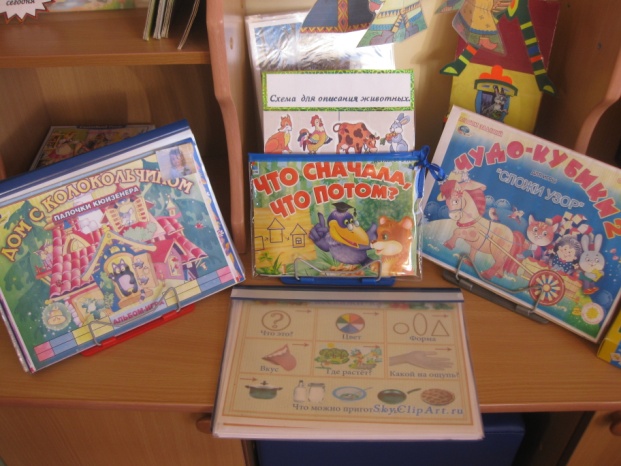 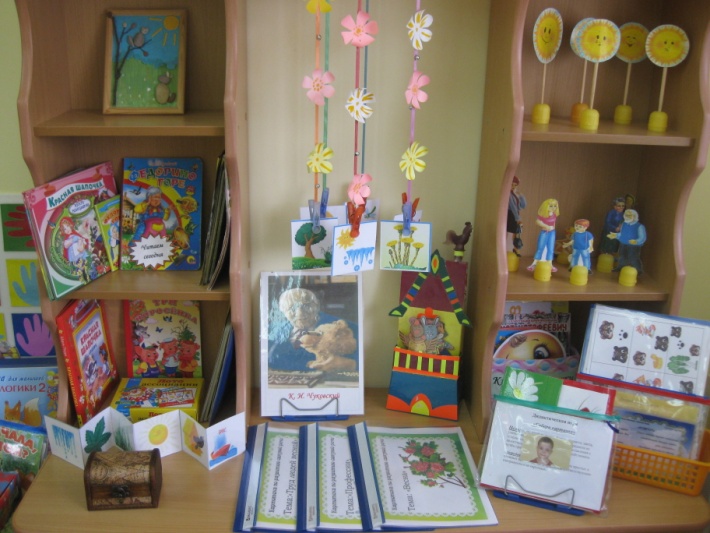 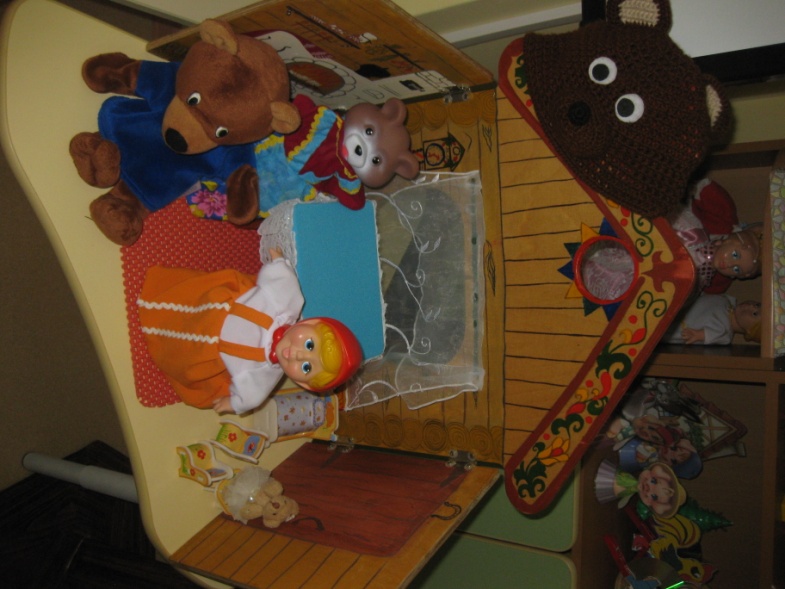 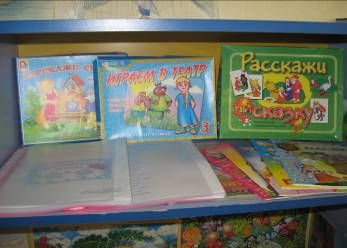 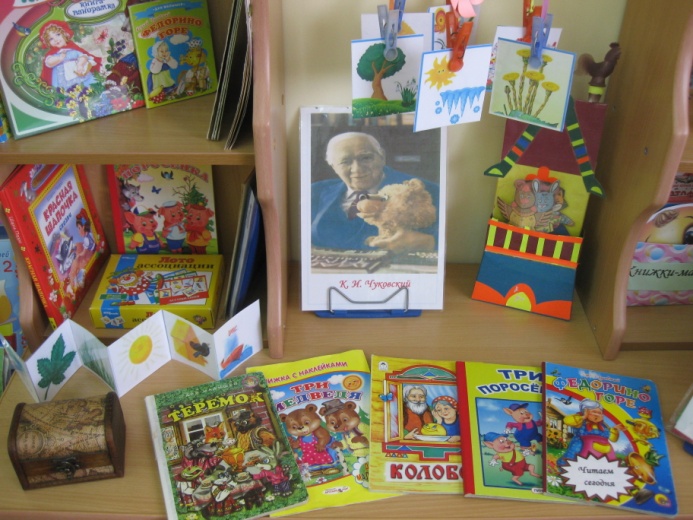 Уголок изобразительной деятельности
 (материал для продуктивной деятельности )
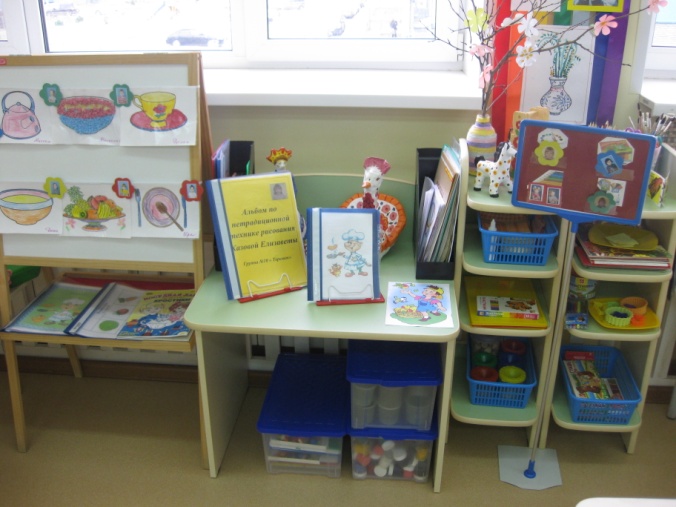 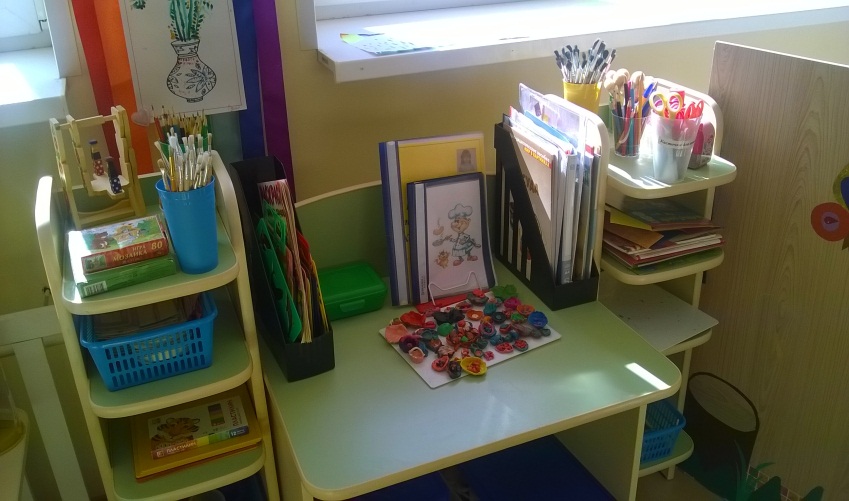 Уголок природы
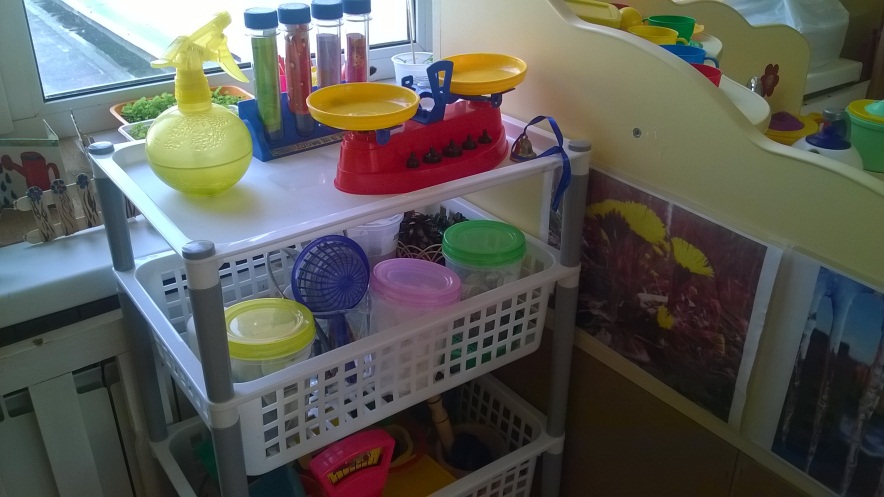 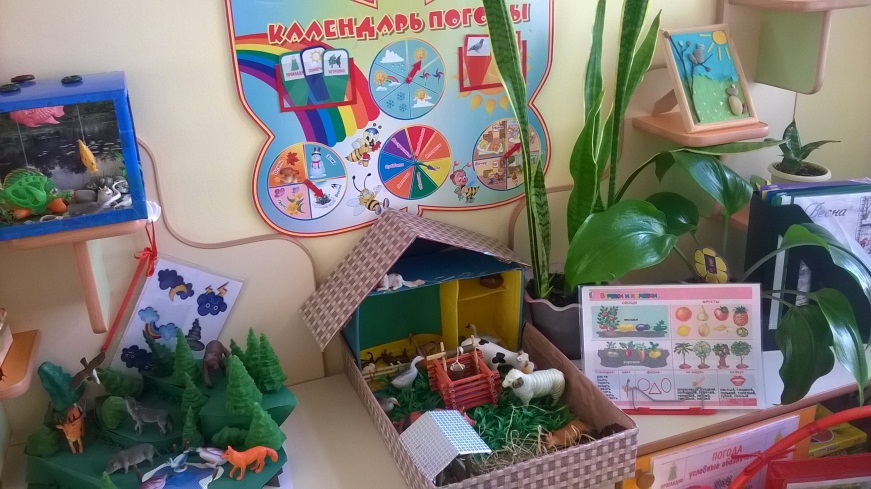 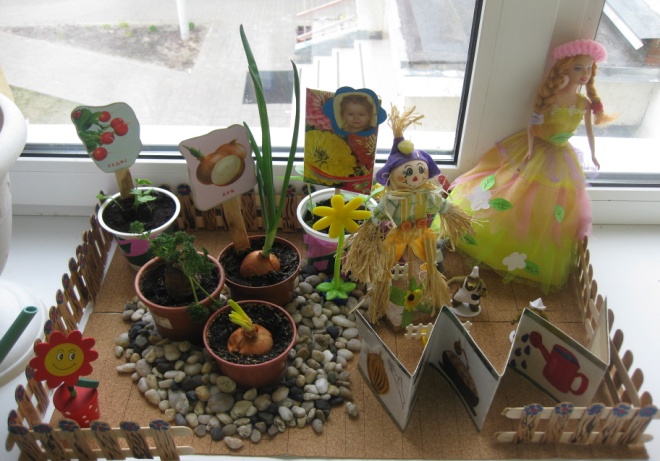 Методы и формы работы с детьми
Беседы;
Занятия по ознакомлению с окружающим; 
Игры (дидактические, настольные, с\р, подвижные, драматизации);
Чтение произведений художественной литературы с математическим содержанием; 
Экскурсии на кухню;
Выставки в книжном уголке;
Занятия продуктивной деятельностью по рисованию, аппликации, лепке;
Наблюдение;
Мультимедийные презентации;
Практическая и исследовательская 
деятельность
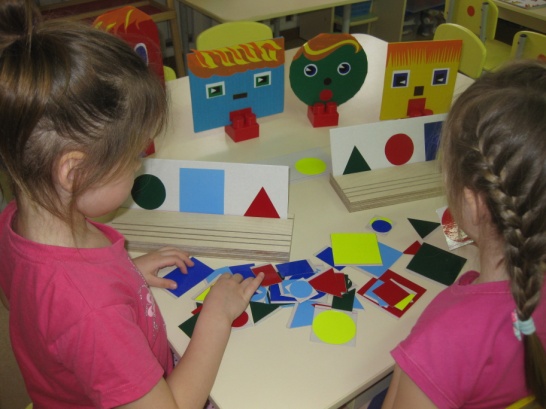 Содержание  деятельности проекта
(план работы с детьми)
• Беседы: 
«Продукты для приготовления пищи», 
«Как начали готовить пищу», 
Цель:  Познакомить детей о том, как и когда, начали готовить пищу. Учить сравнивать (как готовили пищу раньше и как сейчас). Воспитывать бережное отношение к приготовленной пище.
 «Полезная и вредная еда», 
«Нужна ли повару математика?» Рассматривание картинок, фотографий посуды.
Цель: Формировать знания детей о профессии повара, предметах, которые его окружают и необходимы ему для работы.
«Правила поведения за столом»,
 «Опасно - неопасно» (о бытовых приборах, рассматривание иллюстраций).
 «Кухонная посуда». Рассказ младшего воспитателя о посуде и её назначении.
Цель: Закрепить и систематизировать знания детей о предметах быта - посуде.
«Математика на кухне». Просмотр презентации «Кухня».
Цель: Закреплять знания детей об отдельной комнате дома – кухне, и её назначении.

Чтение  художественных произведений: «Три медведя», «Два медвежонка», «Три поросенка», «Репка», «Федорино горе»,  «Колобок»,  К. И. Чуковский «Муха-Цокотуха», И. Токмакова «Ой, как вкусно пахнет щами», Д. Хармс «Иван Иваныч Самовар». Заучивание стихов  считалок, загадок о геометрических фигурах . Чтение стихов, загадок про кухонные принадлежности.
«Любимые сказки малышей» (игра – инсценировка по сказке «Три медведя»).

• Организация выставки «Моя любимая еда»; 
• Рассматривание иллюстраций кухонной утвари; 
•
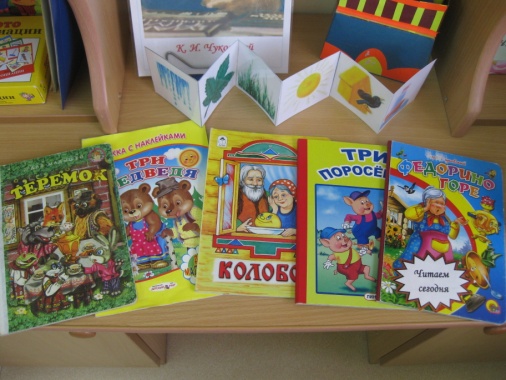 Образовательная деятельность:
• ОД по ФЭМП «В гостях у повара на кухне»; 
•ОД по ознакомлению с окружающим «Профессия повара». 
•ОД по лепке «Приготовление печенья различных геометрических форм»
 •ОД по аппликации  на тему  «Подарок для Мишутки».
Цель: учить составлять узор из геометрических фигур, ориентироваться на плоскости.
(индивидуальная форма работы).
ОД по рисованию «Тарелка».
Цель: Формировать умение создавать простой узор красками. Учить выделять элементы росписи, наносить их на изображенную тарелку (индивидуальная форма работы). 

Просмотр компьютерных презентаций «Веселая геометрия», «Подбери цвет», «Предметы и формы» и др.
интерактивные игры: «Три медведя», «Веселый счет».

Практическая деятельность:
 «Оформление стола к чаепитию» Цель: Познакомить детей с набором чайного сервиза, что в него входит, как им пользоваться. Объяснить детям смысл выражения: «Красиво оформлено – приятно пить».  
Игровые  упражнение «Расставь посуду» Цель: Учить ориентироваться на плоскости.
«Какой посуды не стало?», «Приготовим мы салат» Цель: Учить детей уравнивать неравное число предметов двумя способам (убавлением и прибавлением).»,  «Расставь кастрюли по высоте»,«Помоги выбрать нужную кастрюльку» и др.
 Печенье «Чудесные фигурки»
Раскрашивание математических раскрасок.
Конструирование.
Работа со счетными палочками.

• Исследовательская деятельность:
• Опыт "Измерь крупу условной меркой" • "Сколько весят фрукты»
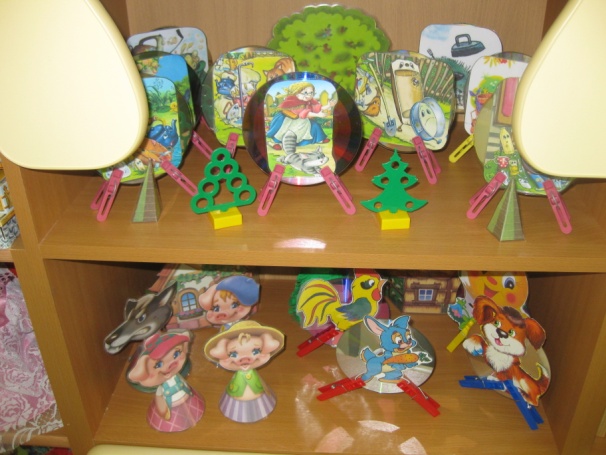 • Дидактические и настольные игры «Составь меню», «Подбери по цвету» «Угадай по описанию», «Какой формы предмет?», «Больше меньше», «Чего не стало на столе», «Пойдем за покупками»;   «Математическое лото», «Расставь посуду»,  блоки Дьенеша, «Чудесный мешочек» и т.д.  Игры,  направленные на развитие ориентировки во времени и в пространстве «Когда это бывает?», «Что сначала, что потом».
• Сюжетно - ролевые игры с математическим содержанием: «Семья»,  « Кафе», «Продуктовый магазин», «Повар»;  Ц: совершенствовать умение детей классифицировать предметы по общим признакам, воспитывать чувство взаимопомощи, расширить словарный запас детей.

Подвижные игры: «Съедобное-несъедобное», «Собери правильно овощи и фрукты», «Игра с тремя кругами», Цель: закреплять у детей знания о количественном счете , цвете и величине предметов.

Наблюдение за дождем.
Цель: продолжать знакомить с природным явлением — дождем. Учиться определять, какой дождь (сильный – много капель; слабый – мало капель накапало в кастрюлю).
Наблюдение: Экскурсия на кухню детского сада.  
Цель:  Продолжить знакомство детей с профессией повара. Показать, как работает повар в детском саду: труд повара очень ответственный, он старается приготовить для детей вкусную еду. Узнать, что считает повар когда готовит?  Познакомить детей с многообразием видов посуды, её форм и размеров.
Найти предметы круглой формы на участке.
Цель: Развивать внимание, наблюдательность; закрепить знание геометрических форм.
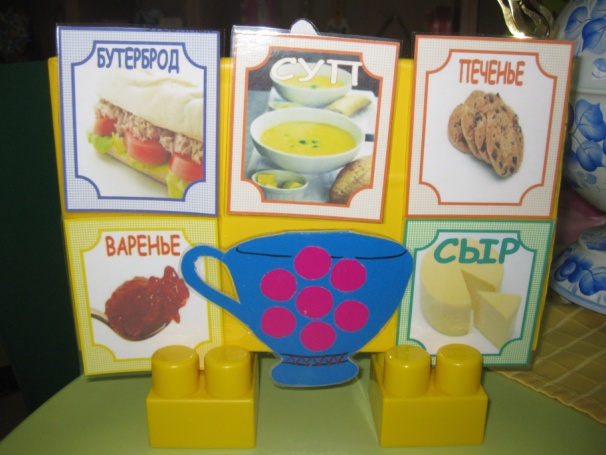 Работа с родителями
Информация о проекте: проблема, цели, задачи;
Консультация «Математика вокруг нас»;
Памятки по формированию элементарных математических представлений у детей;
Анкетирование родителей на тему «Математика для развития вашего ребенка»;
Родительское собрание «Влияние семьи на развитие математических представлений детей»; 
Выставка дидактических игровых пособий; 
 Индивидуальные беседы о необходимости развития исследовательской, познавательной, речевой деятельности детей;
 Совместное изготовление иллюстративно-наглядного  материала и дидактических пособий;
 Участие в выставках, мастер классы родителей с детьми «Моя любимая еда», «Полезная еда», «Посуда»
Информационные стенды и электронная фоторамка «Новое в жизни группы», «Знакомьтесь: наш проект!».
Совместная деятельность взрослого и детей в рамках образовательной деятельности и в ходе режимных моментов
Интерактивная игра «Три медведя»
Цель: Соотносить предметы по величине
Д\и «Овощи фрукты»
Цель: Закрепить навыки  порядкового и количественного счета
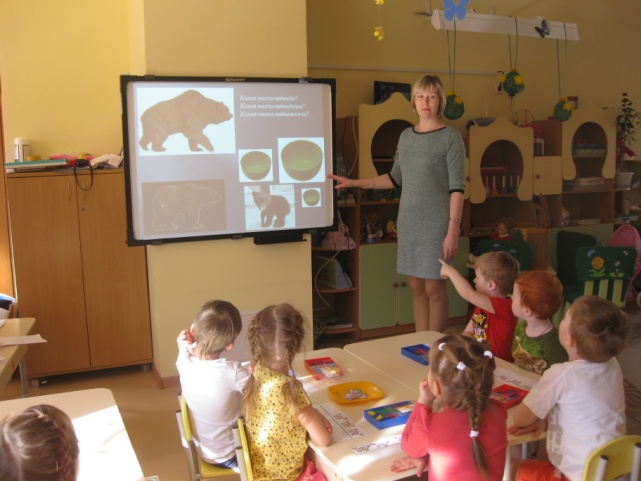 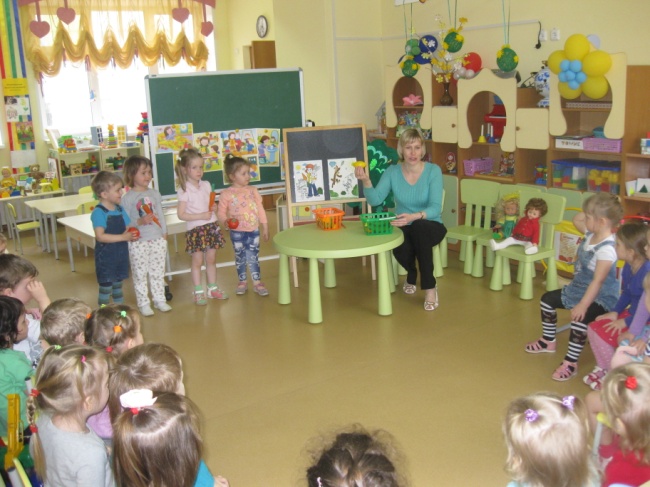 Аппликация «Овощи на тарелке»
Цель: Закрепить у детей знание цвета, формы
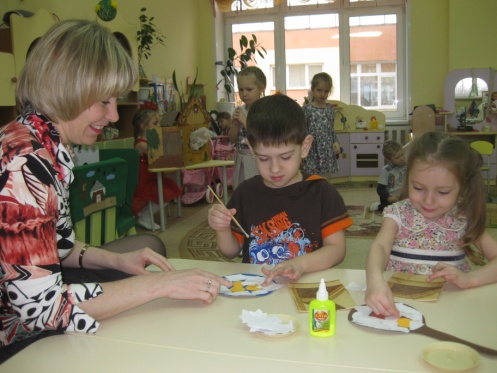 Д\и «Сервируем стол»
Цель: Закреплять у детей количественный  счет, форму и величину предметов
Д\и «Расставь посуду»
Цель: Закрепить знания цвета и величины
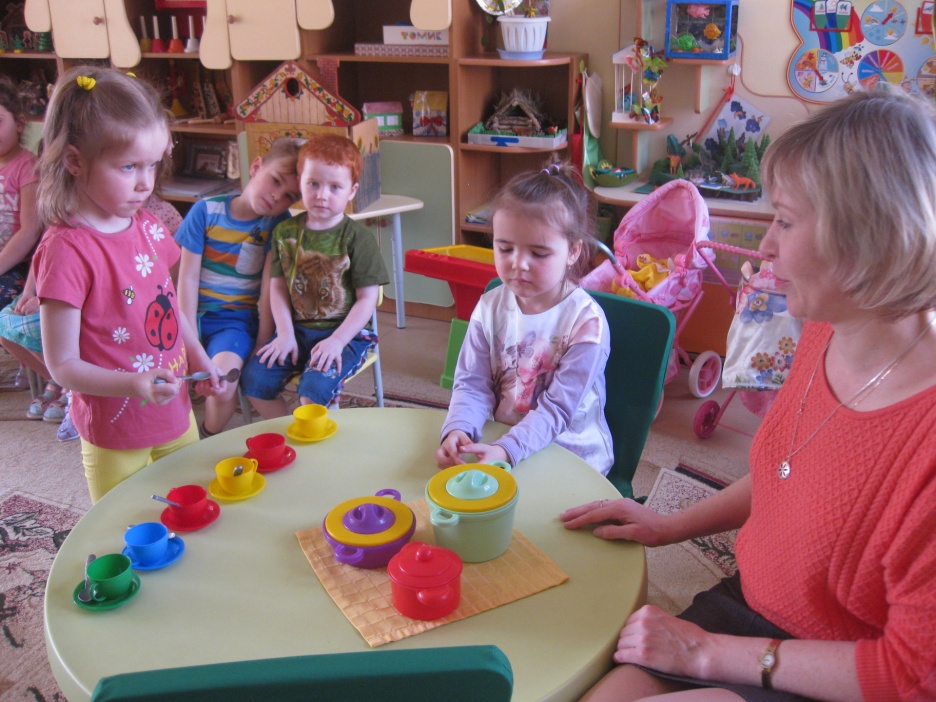 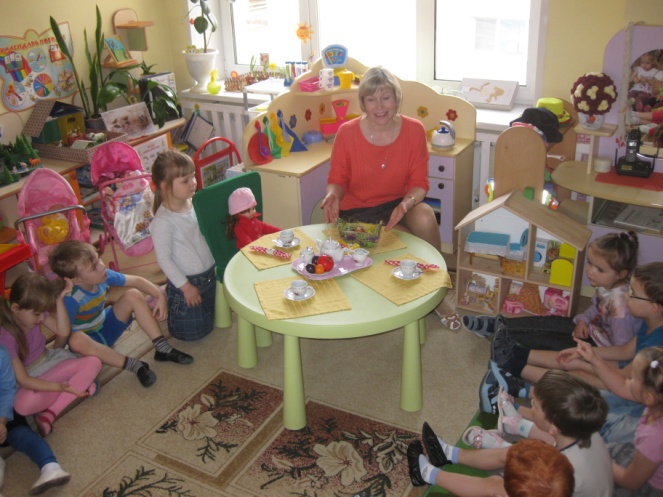 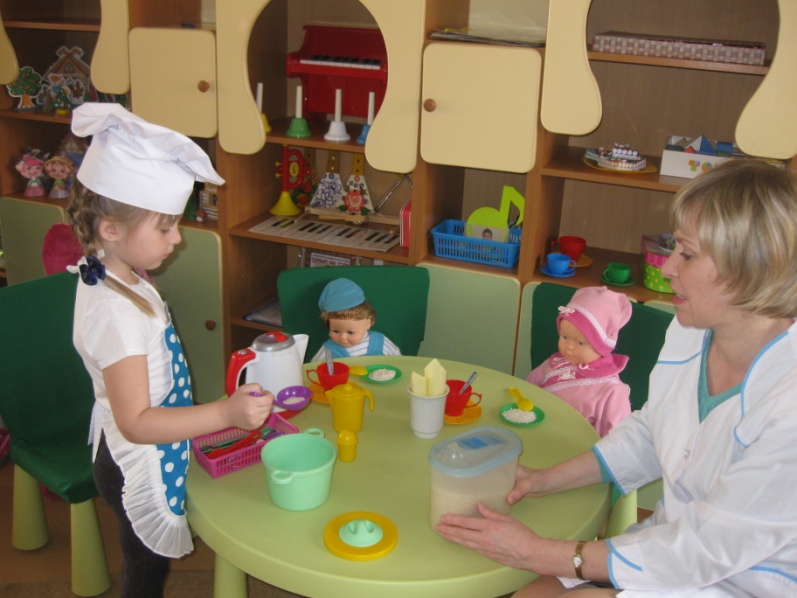 Д\и «Чудо-кубики»
Цель: Закрепить у детей форму предметов, ориентировку на плоскости
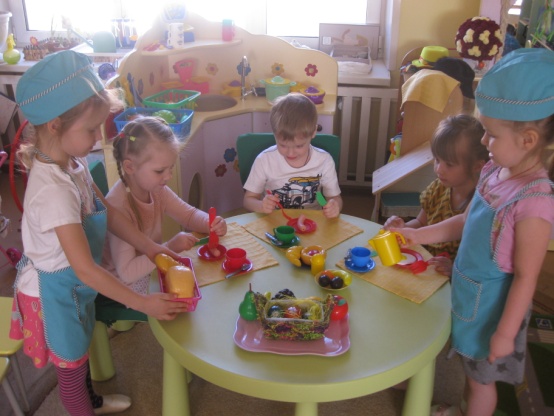 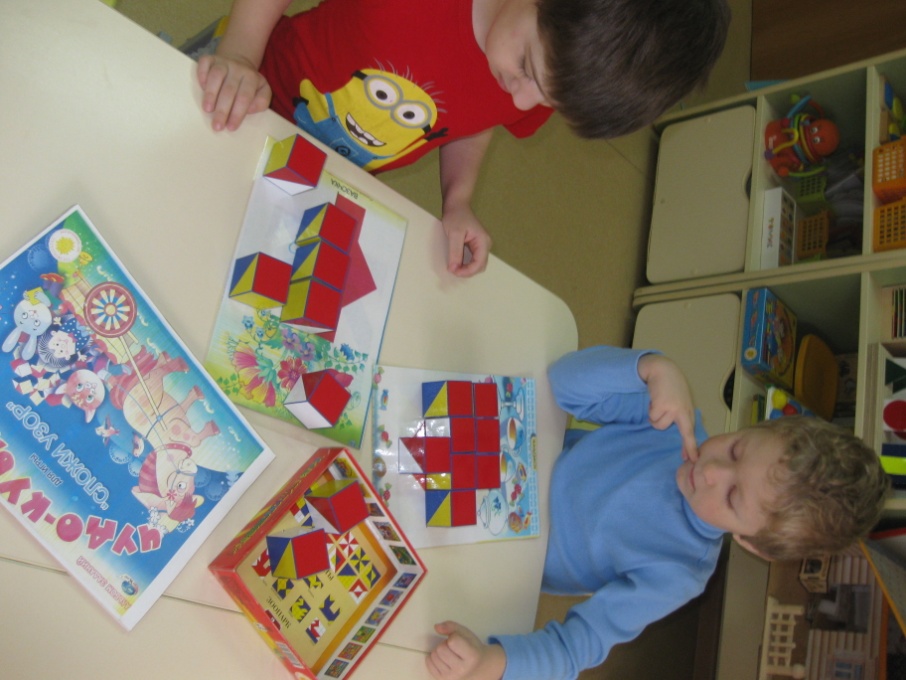 Опыт «Отмерь крупу»
Цель: Закреплять у детей форму и величину предметов
С/д «Повар»
Цель: Закреплять у детей форму и величину предметов
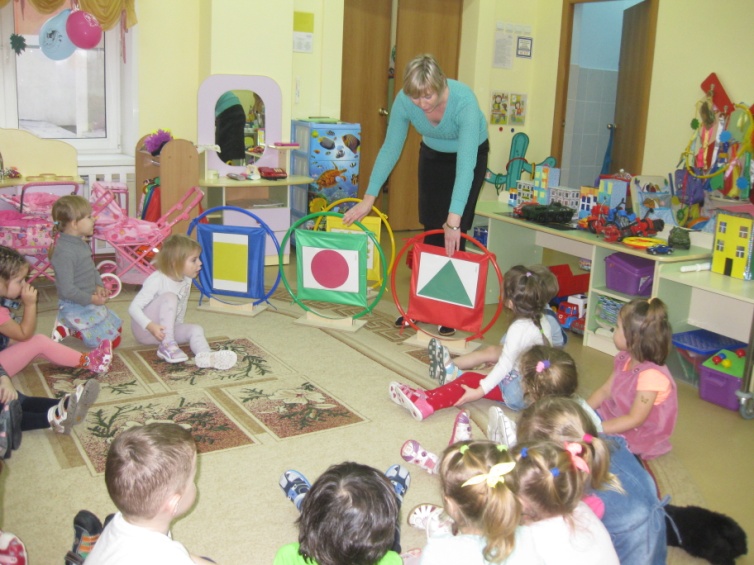 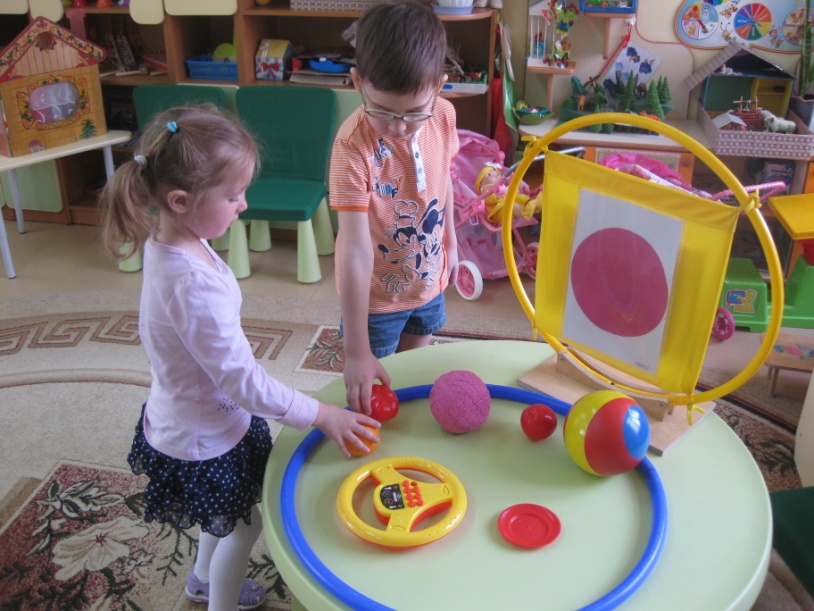 Д\и «Игра с тремя обручами»
Цель: Закреплять у детей форму и величину предметов
Самостоятельная деятельность детей
С\р игра «Кафе» Цель: закрепление, счета, формы , пространственной ориентации.
Д/и «Составь меню» Цель:
Закреплять у детей  порядковый счет,
форму предметов
Д\и «Разгадай
 головоломку» 
Цель: закрепление знания формы и пространственной ориентации.
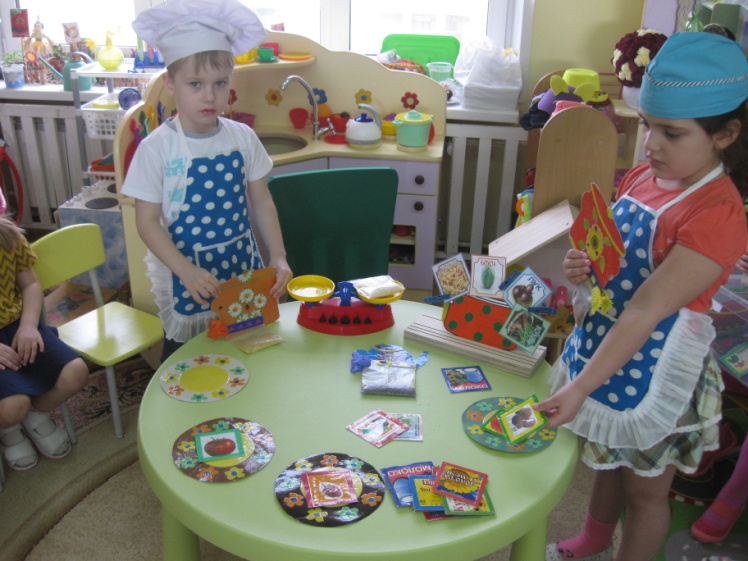 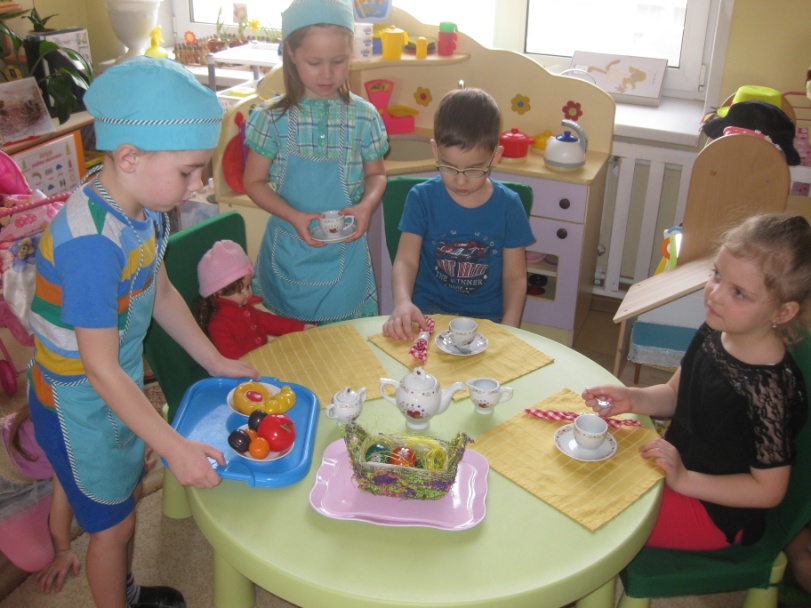 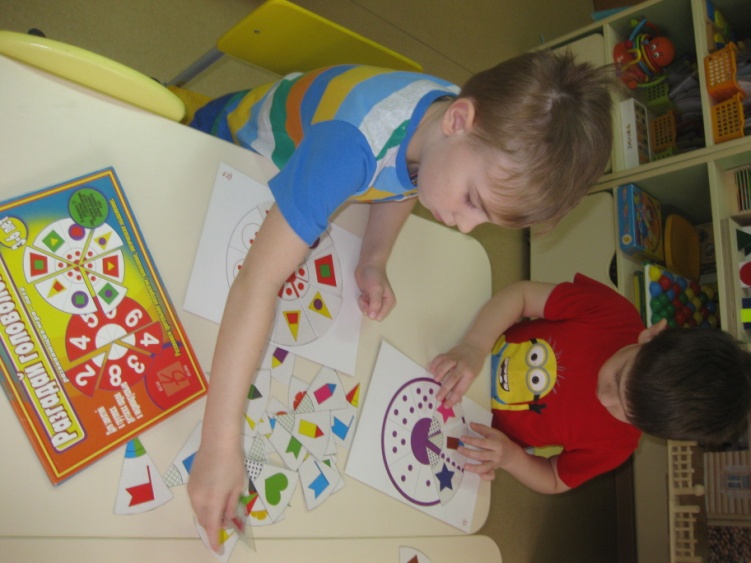 Настольная игра «Домино»
Цель: закрепление количества, формы предметов
Д\и «Посмотри и разложи»
Цель: закрепление формы и пространственной ориентации.
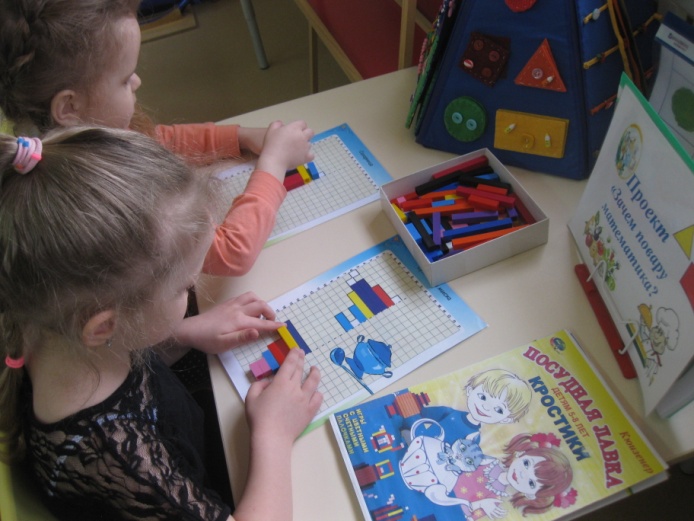 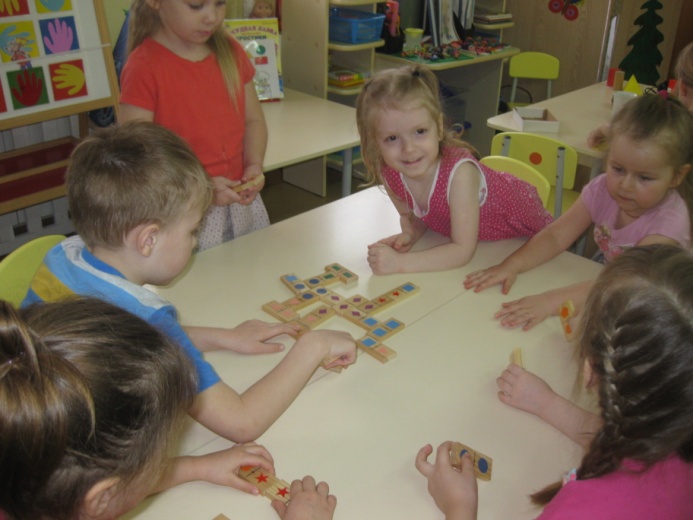 Работа с родителями
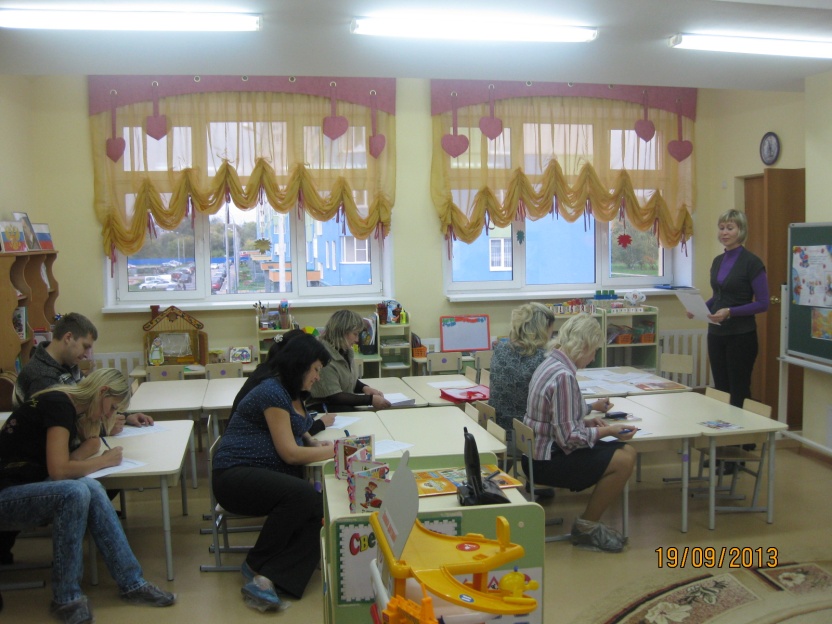 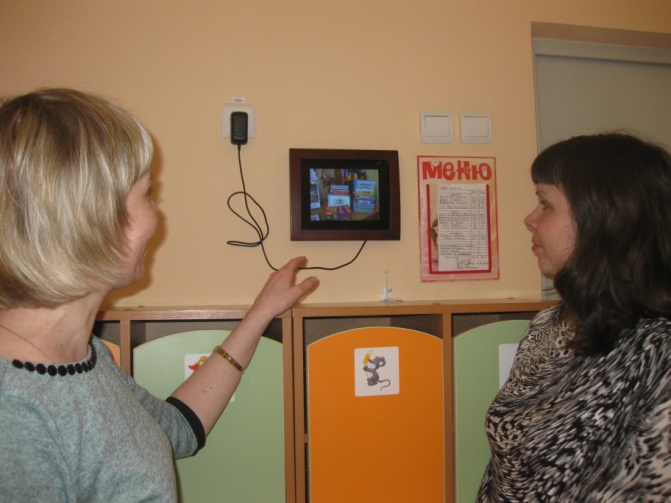 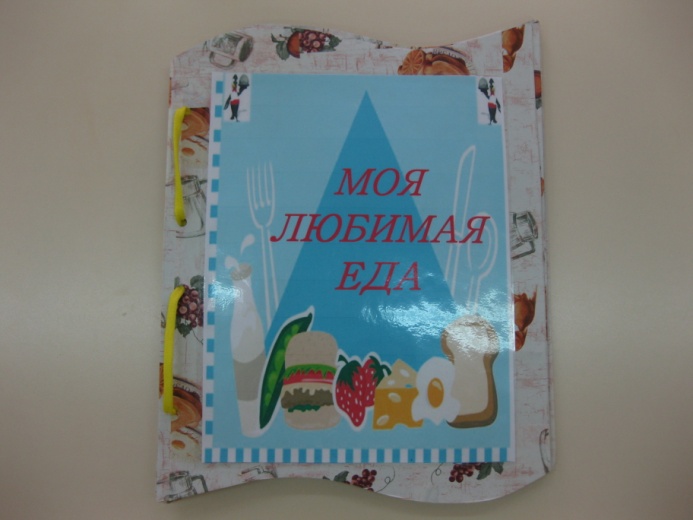 Информация о проекте: 
проблема, цели, задачи
Родительское собрание «Влияние семьи на развитие математических представлений детей»;
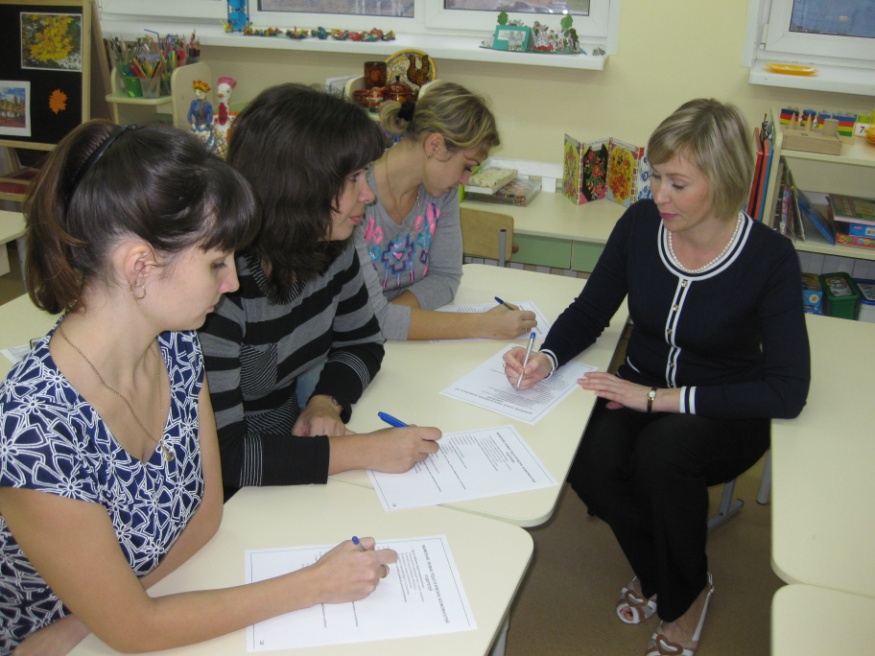 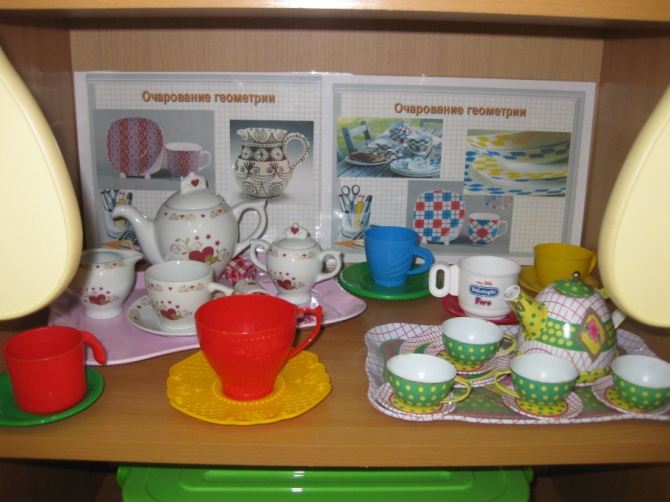 Фотовыставка 
«Моя любимая еда»
Анкетирование родителей на тему «Математика для развития Вашего ребенка»
Выставка 
чайной посуды
Третий этап - Итоговый
• Дети проявляют интерес и желание заниматься математикой; 
 Владеют прямым и обратным счётом от  0 до5,  знают геометрические фигуры; умеют ориентироваться в пространстве и во времени;
 У детей развиты познавательный интерес, внимание; умение формулировать выводы в ходе исследовательской деятельности; 

Родители стали активными участниками образовательного процесса с детьми в ДОУ. 
Изготовили дидактические игры и пособия: «Макет дома», атрибуты к с\д игре «Повар», д\и «Посуда», «Чудесный мешочек»
Итоги: «Зачем повару математика?»
Высказывания детей
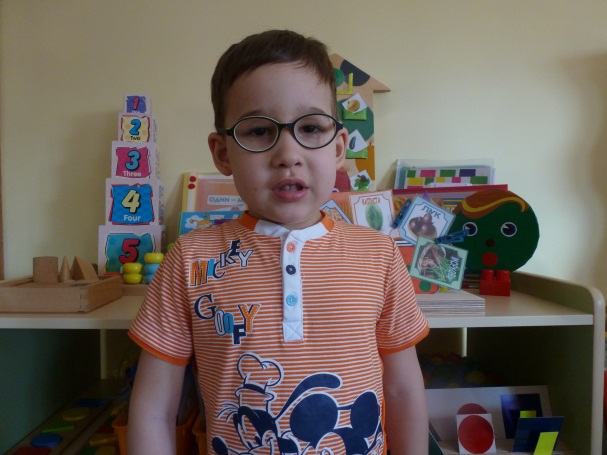 Без математики повар не составит меню и не приготовит обед.
 


Повар в своей работе считает, измеряет, сравнивает и взвешивает продукты.
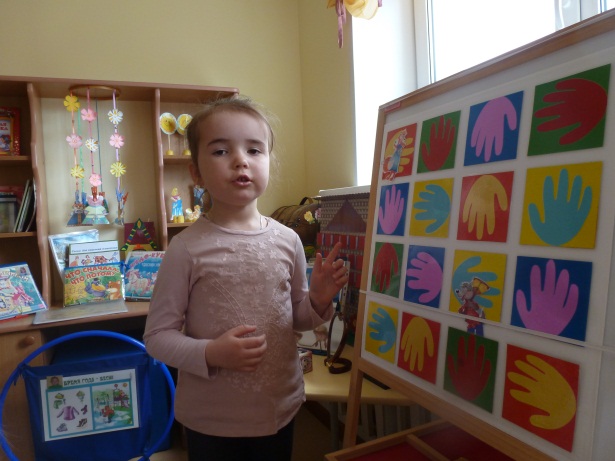 Список использованной литературы
1. В. П. Новикова. Математика в детском саду. Москва. «Мозаика-Синтез» 2014г.
2. З. А. Михайлова. Математика от трёх до семи. Учебно-методическое пособие. Санкт-Петербург, изд. «Акцидент» 2013 г.
3. Е. А. Носова. Логика и математика для дошкольников. 2-е изд. Санкт-Петербург «Детство-Пресс» 2013 г.
4. И. А. Помораева. Занятия по формированию элементарных математических представлений. Москва, изд. «Мозаика-Синтез» 2015 г.
5. А. А. Смоленцева. Математика до школы. Н. -Новгород 2014 г.
6. З. А. Михайлова. Математика – это интересно. Методическое пособие. Санкт-Петербург, изд. «Детство-Пресс» 2014 г.
7. В. Цвынтарный. Играем пальчиками и развиваем речь. Лань. Санкт-Петербург, 2013 г.
Н. Е. Веракса, Т. С. Комарова, М. А. Васильева «Комплексные занятия» средняя группа
Т. С. Комарова, «Занятие по изобразительной деятельности» средняя группа
В. И. Помораева, В. А Позина «Формирование элементарных математических представлений средняя группа»
В. В. Гербова «Развитие речи в детском саду».
Интернет – ресурсы.
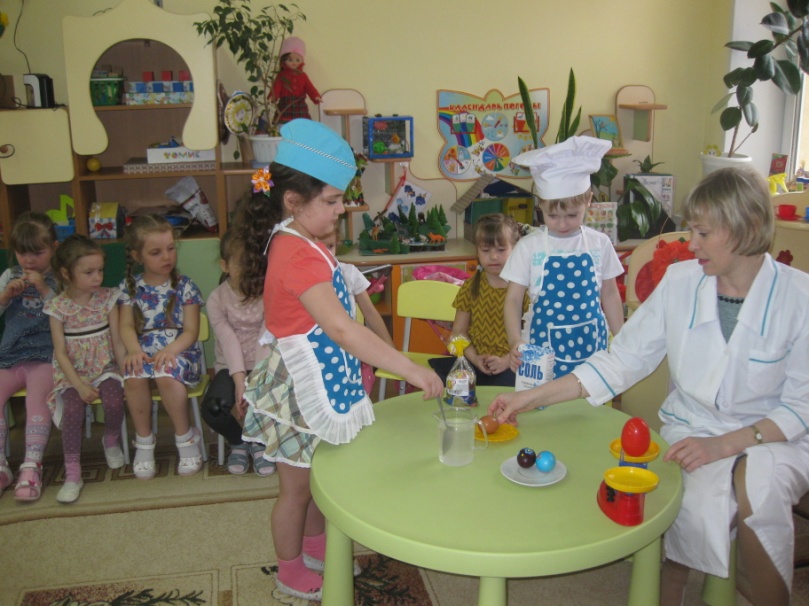 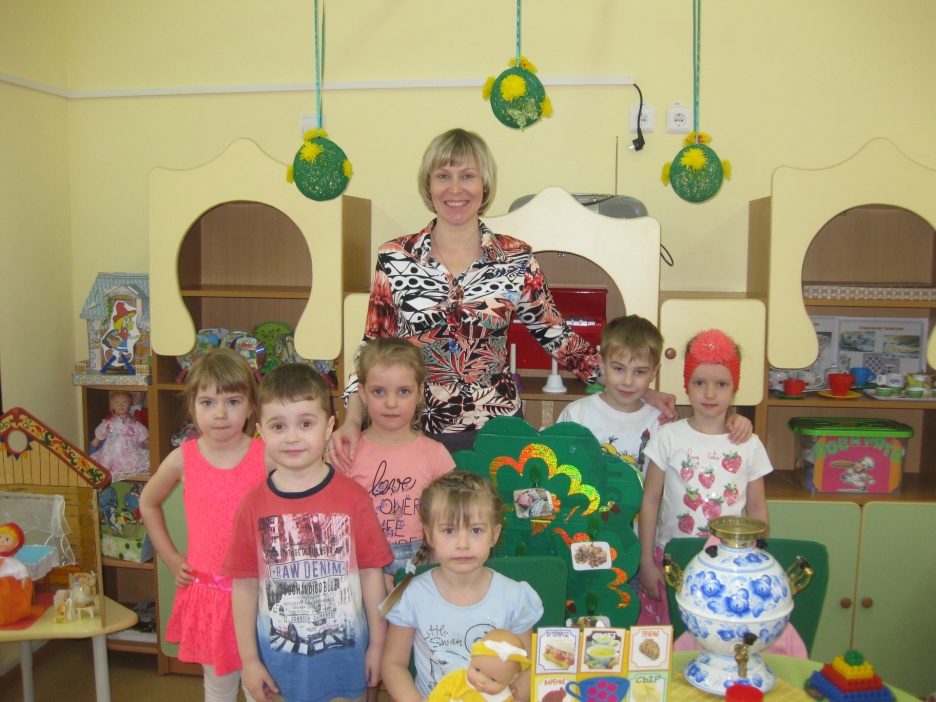 СПАСИБО ЗА ВНИМАНИЕ!
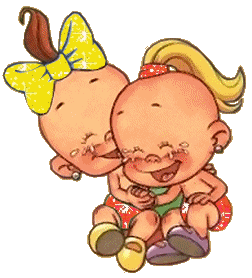